2023-2024 Job Task Analysis for the: Certified Pediatric Nurse Practitioner – Acute Care (CPNP-AC®) Exam
What is it, and why do it?
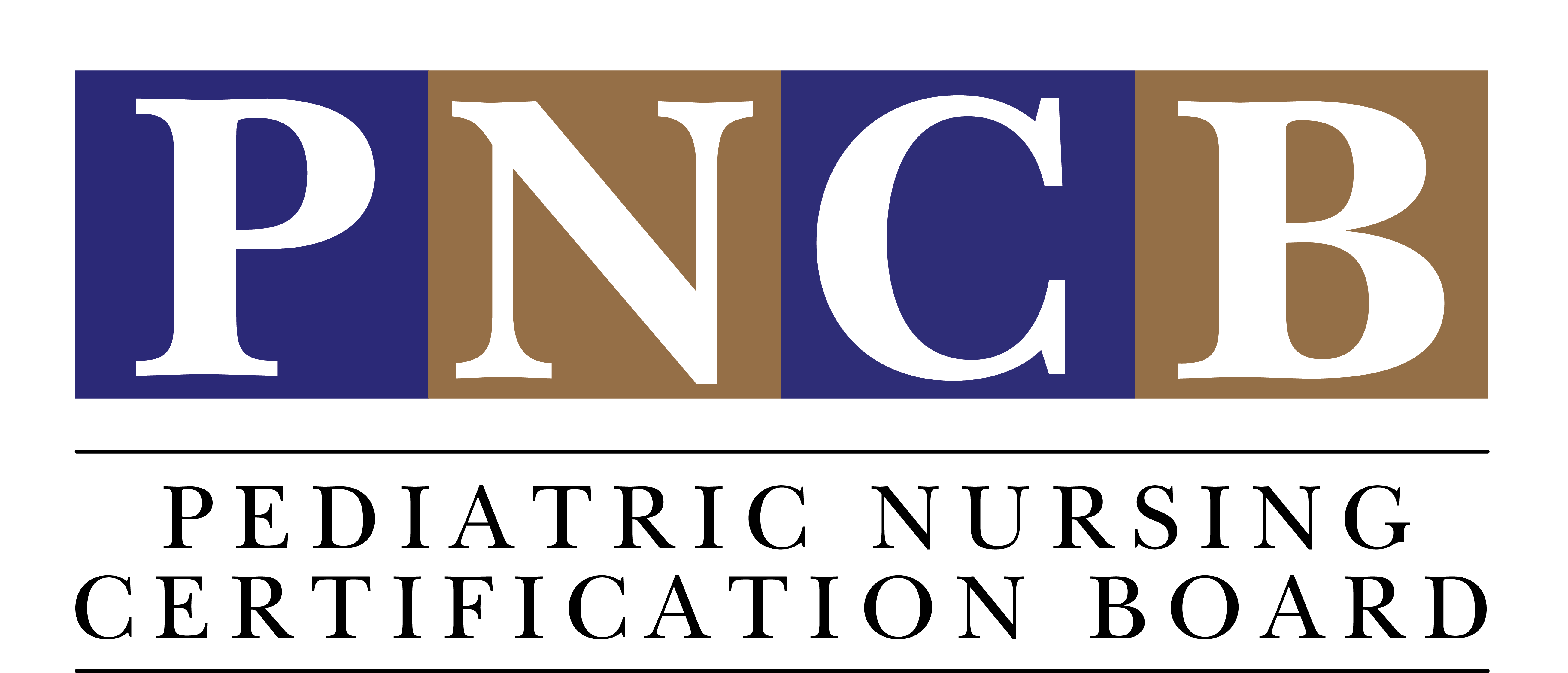 The goals of the JTA were to develop updated test specifications and a detailed content outline for the CPNP-AC examination and update the inventory of: 
tasks performed by acute care pediatric nurse practitioners, 
clinical problems encountered, and
procedures performed.

Additionally, this study also surveyed: 
delineation of knowledge areas needed to perform the job tasks
PURPOSE OF THE STUDY
History and Purpose
The Job Task Analysis (JTA) survey instrument obtains descriptive information about the demographics and role responsibilities of acute care pediatric nurse practitioners.
This periodic study is required of all nursing certification boards by their accrediting agency and involves soliciting input from those who hold the credential. Their responses validate what is most prevalent and most important in practice for the role. 
In keeping with best practices, PNCB conducts JTA studies every 4 to 7 years; the process involves roughly 9 months of planned events and key processes. 
Learn more here
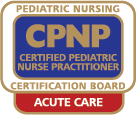 History and Purpose, cont.
To develop a content outline for the certification examination, the JTA study identifies tasks, knowledge areas, skills, or abilities deemed important for acute care pediatric nurse practitioners in various settings who provide care to the pediatric population, which includes newborns through young adults. 
A task appears on the updated content outline only if it meets validation criteria according to JTA study results.
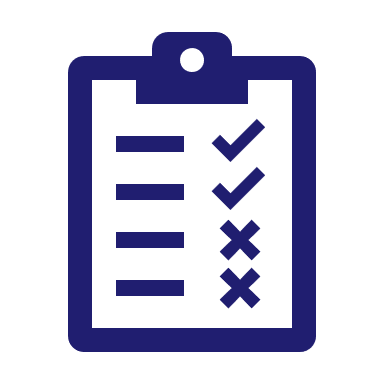 Over a period of several months between July 2023 and January 2024, the following occurred:
Development of the survey instrument with subject matter experts (SMEs) from around the country who hold the CPNP-AC credential. This involved:
reflecting on trends in practice since the last JTA study (2018-2019),
commenting on the current outline, and
providing feedback or suggestions related to the delineation of practice.
Pilot testing of the survey instrument for clarity and comprehensiveness.
What are the steps involved?
(continued)
Dissemination of the survey to all actively-certified CPNP-ACs.
Analysis of survey data.
Development of test specifications and an updated content outline, using survey findings and input from the SME Task Force.
What are the steps involved?
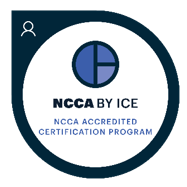 All PNCB certifications are accredited by the prestigious National Commission for Certifying Agencies (NCCA) and accepted for the ANCC Magnet Recognition Program® demographic data collection.
Survey participants responded to these sections, or categories, of questions:
Results at-a-Glance
Most survey participants indicated that the role of the acute care pediatric nurse practitioner was adequately, very well, or completely covered by the JTA survey.
Demographics of the CPNP-AC Over Time
The description of the specialty was first reviewed by the JTA Task Force and minor updates were made to reflect current terminology. Once updated, this description served as an anchor for all subsequent work. Of the 31 tasks surveyed, all were included in the final content outline because they (1) met thresholds for validation or (2) were retained based on high-importance ratings from key subgroups.Additionally, lists of clinical problems and procedures, were surveyed for validation and inclusion. Knowledge areas, or themes upon which any item appearing on the exam can be based, were also surveyed.
Content Outline Impact
OVERALL
The exam content outline remains organized according to a four (4) domain structure as follows:
Content Outline Impact
DOMAINS
Domain allocations of the updated 2023-2024 outline have been slightly adjusted compared to those on the previous 2018-2019 CPNP-AC exam outline.
All tasks on the 2018-2019 CPNP-AC content outline were retained either as previously written or were collapsed into more overarching categories to decrease redundancy on the 2023-2024 content outline.
Domain I: Assessment

NEW I.D. Identify and order diagnostic studies (for example, blood and body fluids, EKG, imaging)  
Note: This task was moved from Domain III: Management (2018-2019 content outline)

Three (3) sets of subdomains/tasks on the 2018-2019 content outline were revised and combined into a single task on the updated 2023-2024 content outline.

Three (3) tasks are identical between the outlines.
Content Outline Impact
SUBDOMAINS and               TASKS
Domain II: Diagnosis

Minor edits were made to the wording of both subdomains in this domain.

Subdomain II.B. was expanded:
Establish primary diagnosis(es) based on all available patient data, including laboratory and diagnostic studies
Content Outline Impact
SUBDOMAINS and               TASKS

(continued)
Content Outline Impact
Domain III: Management

Diagnostic and laboratory studies were removed from the management domain and moved to             Domain I: Assessment and Domain II: Diagnosis.

Two (2) sets of tasks on the 2018-2019 content outline were revised and combined into a single task on the updated 2023-2024 content outline.

Minor edits were made to the wording of 9 subdomains/tasks in this domain.

Three (3) subdomains/tasks are identical between the outlines.
SUBDOMAINS  and               TASKS

(continued)
Content Outline Impact
Domain IV: Professional Practice Role

Minor edits were made to the wording of 5 tasks in this domain.
SUBDOMAINS  and               TASKS

(continued)
CLINICAL PROBLEMS
Content Outline Impact
Trauma/Burns/Child Maltreatment was broken into two separate clinical problems; Child Maltreatment is now a standalone clinical problem at 15

Pain/Sedation is now Analgesia/Sedation/Delirium and moved down from 4 to 6

Behavioral/Mental Health moved up from 14 to 12

Musculoskeletal moved down from down from 12 to 17

Dermatologic moved down from 17 to 22
All previous 21 clinical problems were retained; 1 new clinical problem was defined as a standalone category that had been previously combined. Respondents were asked to rank their MOST frequently seen, and LEAST frequently seen. The order shown here represents the specific clinical problem, by volume, represented on the exam.
PROCEDURES
Content Outline Impact
Airway adjunct (e.g., oral airway, LMA, nasopharyngeal)
Arterial line: insertion
Central line insertion
Chest tube insertion
Chest tube removal
Extubation
Foreign body removal
Incision and drainage
Intubation
Lumbar puncture
Needle decompression
PICC: insertion
Point of care ultrasound
Procedural sedation
Skin closure
Surgical drain removal
Suturing
Wound debridement
Thirty-three (33) procedures and interventions were surveyed in the instrument asking respondents how important is it for entry-level acute care PNPs to be able to perform the procedure. Procedures that were determined to be “highly important” or “moderately important” were included.
Procedures highlighted in blue are newly validated for the 2023-2024 content outline.
Content Outline Impact
Ventilator management (non-invasive and invasive) was no longer defined as a procedure by the Task Force and therefore was not surveyed for inclusion on this list.

However, questions about ventilator management can still be part of an exam form and are linked to this task on the content outline:

III.A.4. Prescribe, use, and monitor technological devices (for example, mechanical ventilation, continuous blood glucose monitor, non-invasive and invasive monitoring)
Note about: ventilator management (non-invasive and invasive)
Overarching knowledge areas were validated in this study and are a new aspect of this updated CPNP-AC content outline. 
The study asked those who both held the CPNP-AC credential and responded to the survey:
“How frequently did you use a knowledge area during the past 12 months?” and “How important is that knowledge area to entry-level primary care pediatric nurse practitioner practice?”
These overarching knowledge areas (next slide) represent foundational information or “themes” upon which any item appearing on the exam form can be based. 
Candidates should be familiar with these themes when developing and implementing a study plan.
KNOWLEDGE AREAS
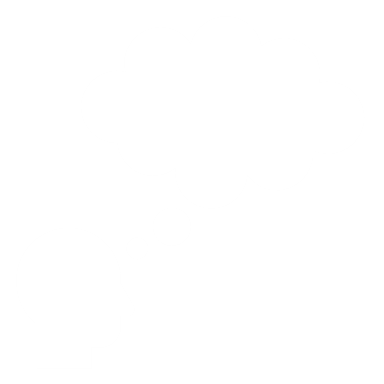 NEW!
KNOWLEDGE AREAS
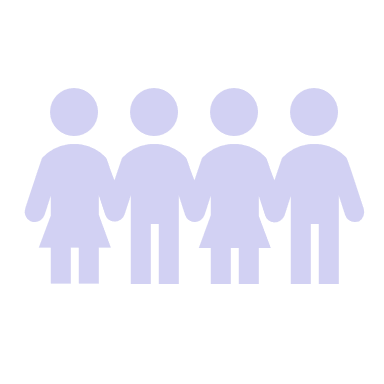 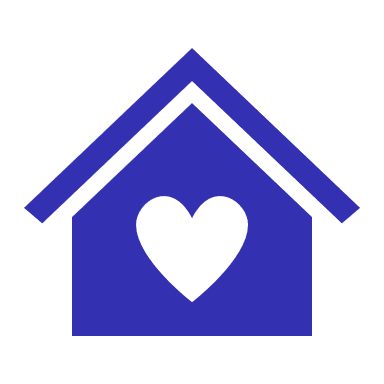 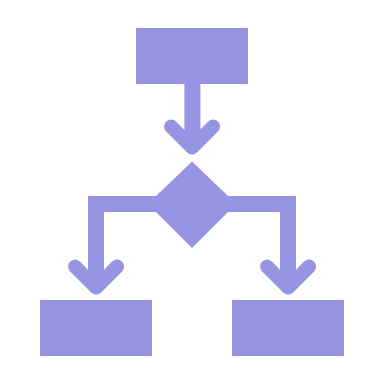 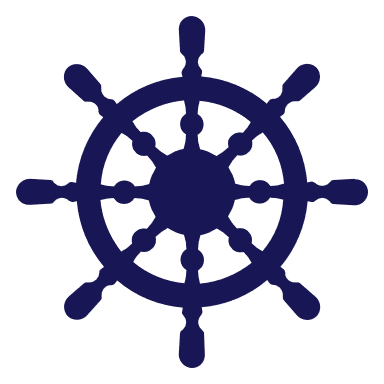 Exam Details
There were no changes in the number of questions 
150 scored items and 25 unscored items
A candidate cannot distinguish between scored and non-scored questions 
There was no change in time allotment
3 hours
FAQs
Q: When does the updated exam launch?
A: New exam forms aligned to the 2024 outline are expected to launch in December 2024. See PNCB’s website for specific dates and other details.
Q: Have the eligibility requirements changed as a result of this study?
A: No, eligibility requirements have remained the same.
Q: Is there an advantage in taking one version of the exam over the other?
A: No, both will equally assess your knowledge.
Q: Do I need to study differently with this updated outline?
A: No, the reference list remains the same because the tasks listed on the new outline have not changed significantly from the previous outline.
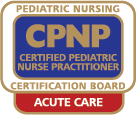 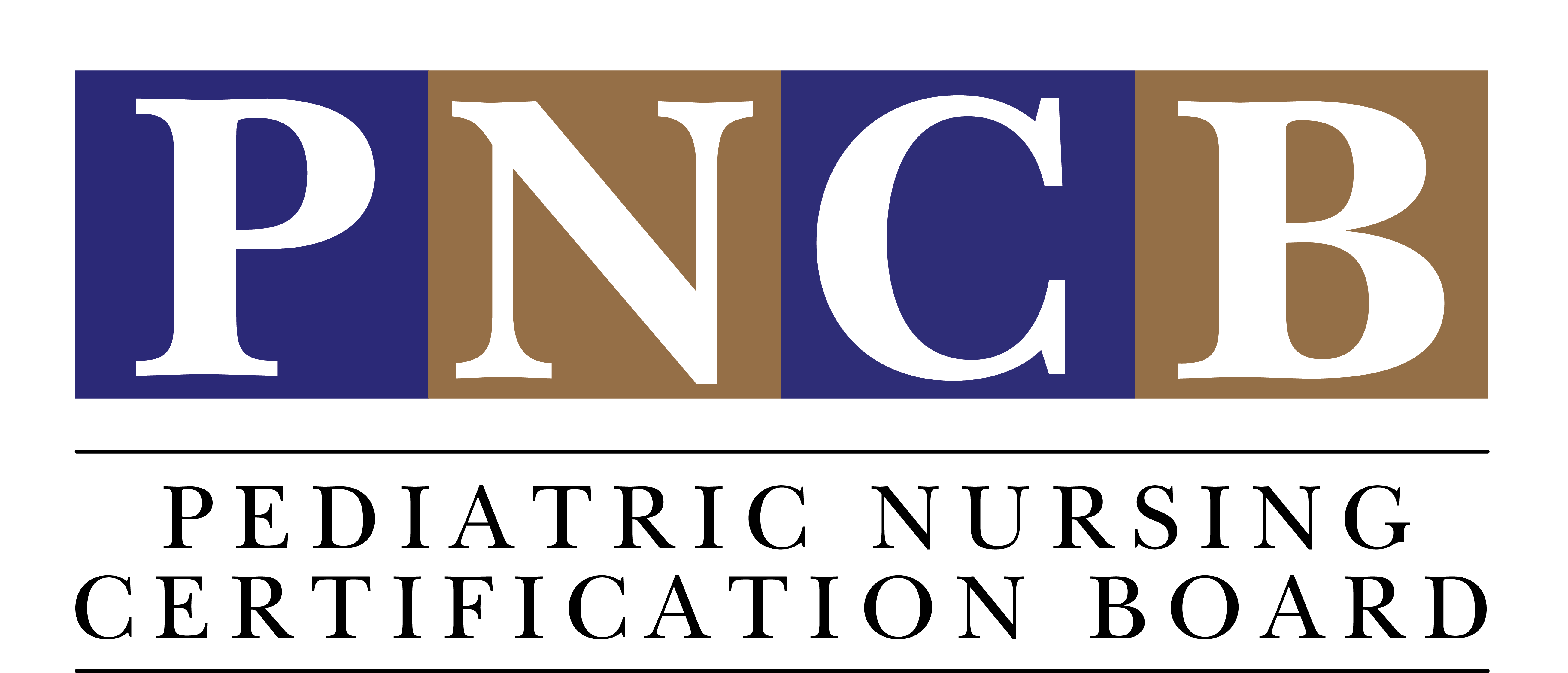 If you have questions, please visit 
www.pncb.org or email exam@pncb.org. 
Our team will be glad to assist.
We wish you success on your upcoming exam.
May 2024